Coral Ardisia (Ardisia crenata)
Potential threat for NATL: □ Major   □ Moderate   □ Minor   □ Uncertain Current status in NATL: □ Eradicated  □ Controlled  □ Diminished  □ Threatening
Current management: □ Routine monitoring   □ Controlled when found  by: 
    □ Manual removal  □ Herbicide applied to:      foliage       stem or stump       soil
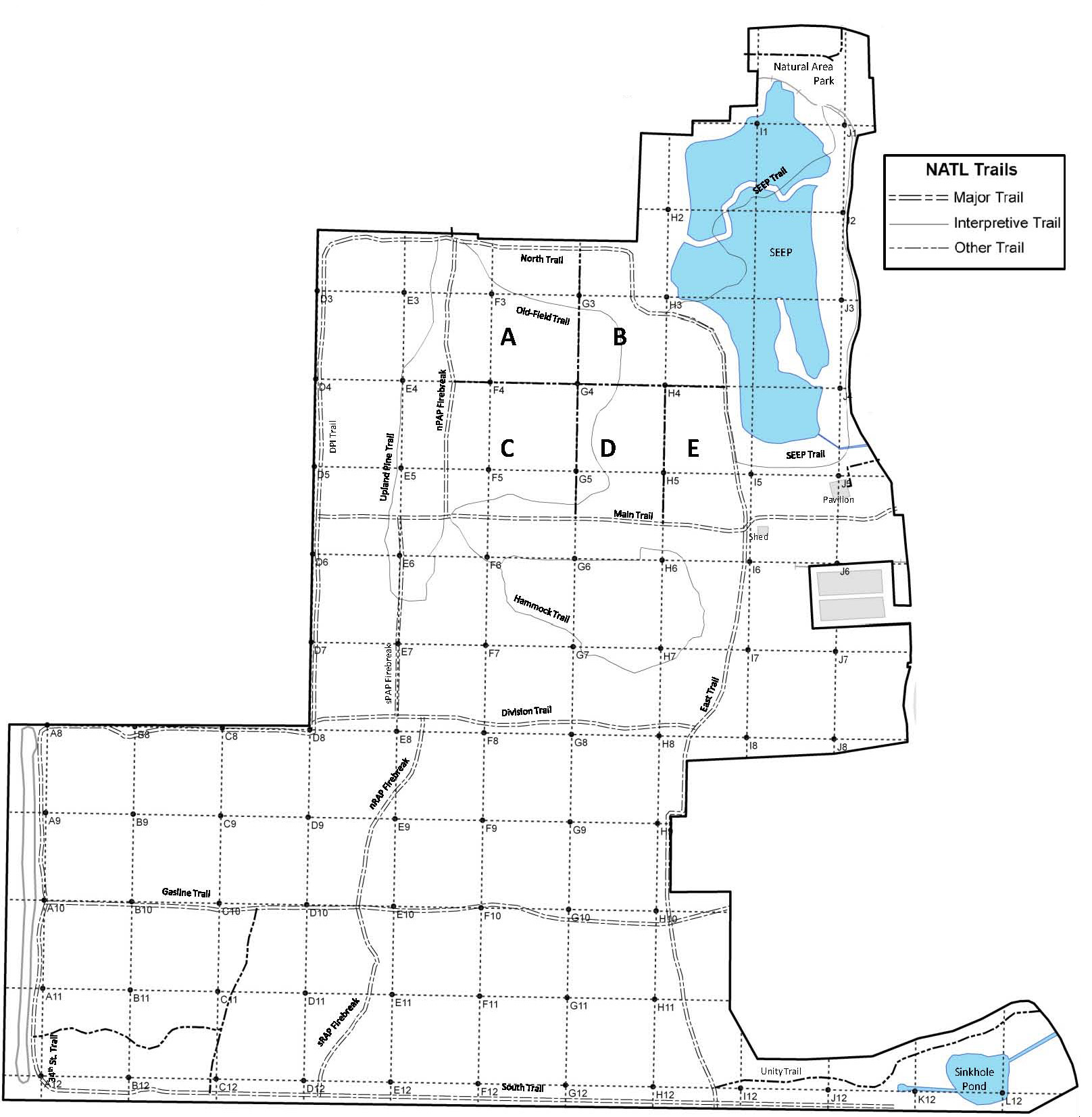 Legend   Legacy block      Active block (=1 mature plant in 2012)       Extent of infestation
NATL-west
NATL-east
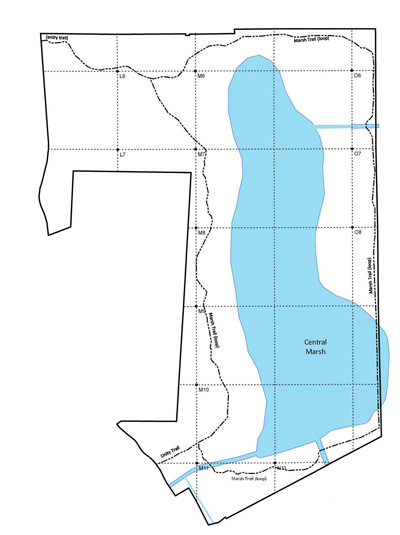